DEUGDELIJK BESTUUR BLIJFT PROBLEMATISCHDE LAATSTE 15 JAAR 2001 - 2016
POLITIEKE PATRONAGE	→	- Personeelsbeleid
					- Privileges (terreinen, projecten, vergunningen)
FINANCIEEL BEHEER		→	- Administratieve Chaos 								- Gebrek aan controle (CAD–ARA-Parlement)

DUBIEUZE PROJECTEN	→	- FDNSN-Dump – Haven (Namdar/ Spaanse groep) 
					- Hoofdstraat/Tram – Hospitaal – PPP - Terreinen

GEVOLGEN 	→ 	     - TWIJFELS AAN DE INTEGREIT VAN DE OVERHEID/POLITICI
			     - ALGEMEEN WANTROUWEN
			     - ABOMINABELE FINANCIËLE SITUATIE → SCHULD → RENTE!
			     - ENORME GROEI VAN ONZE NATIONALE SCHULD
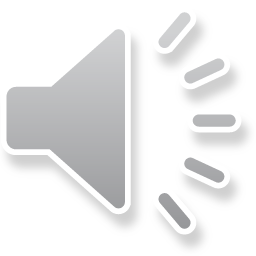 GROEI VAN ONZE NATIONALE SCHULD EN RENTE
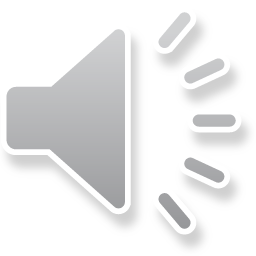 SCENARIOS SCHULDONTWIKKELING IMF 2010
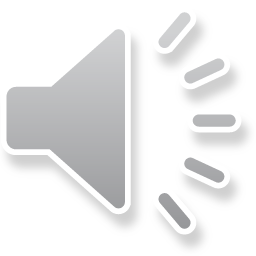 PPP-PROJECTEN VOLGENS CBA
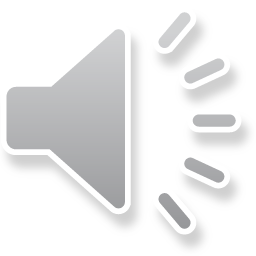 TOEKOMSTIGE BETALINGSVERPLICHTINGEN(EXCLUSIEF PPP-PROJECTEN!)
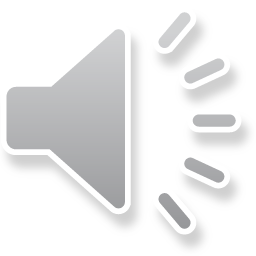